Lower Coakley
Monday 6:00-7:00 PM
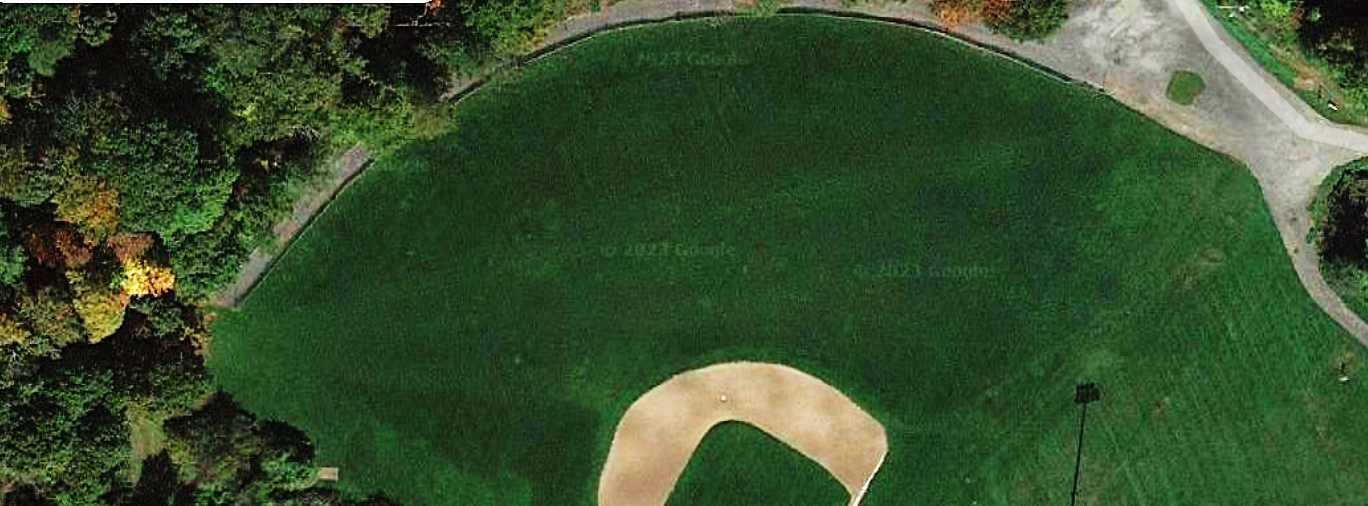 LOWER B
LOWER A
Grade 4 Boys Hawks – Dave Siekman
Grade 4 Boys
Pioneers – Doug McInnis
LOWER C
Lower Coakley
Monday 7:00-8:00 PM
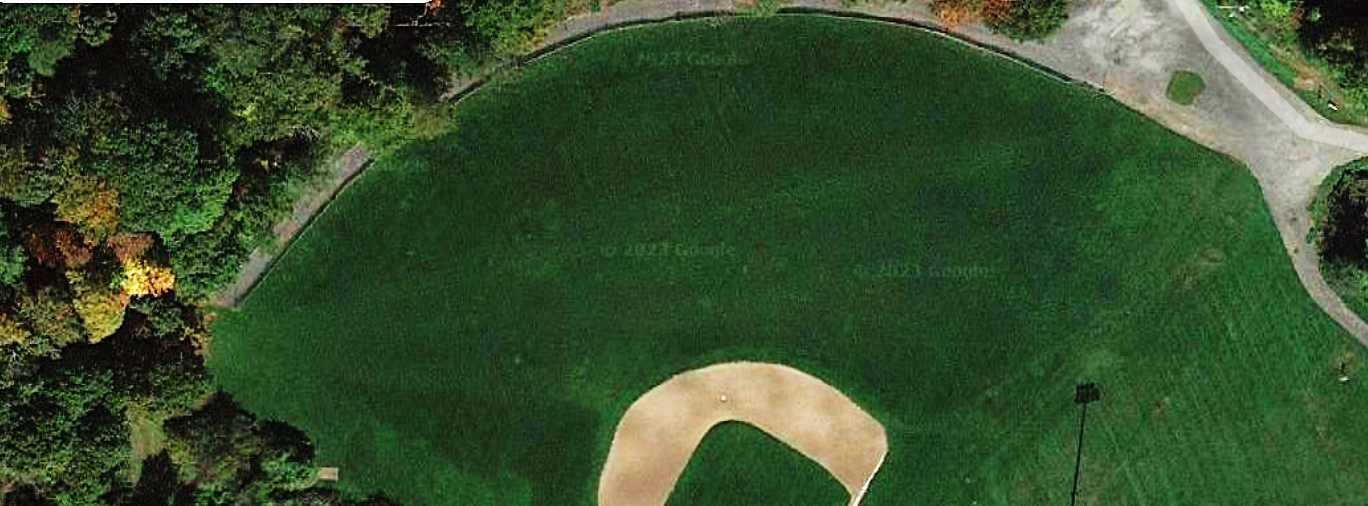 LOWER B
LOWER A
Grade 5-6 Boys
Mavericks – Ryan Russell
LOWER C
Lower Coakley
Monday 8:00-9:00 PM
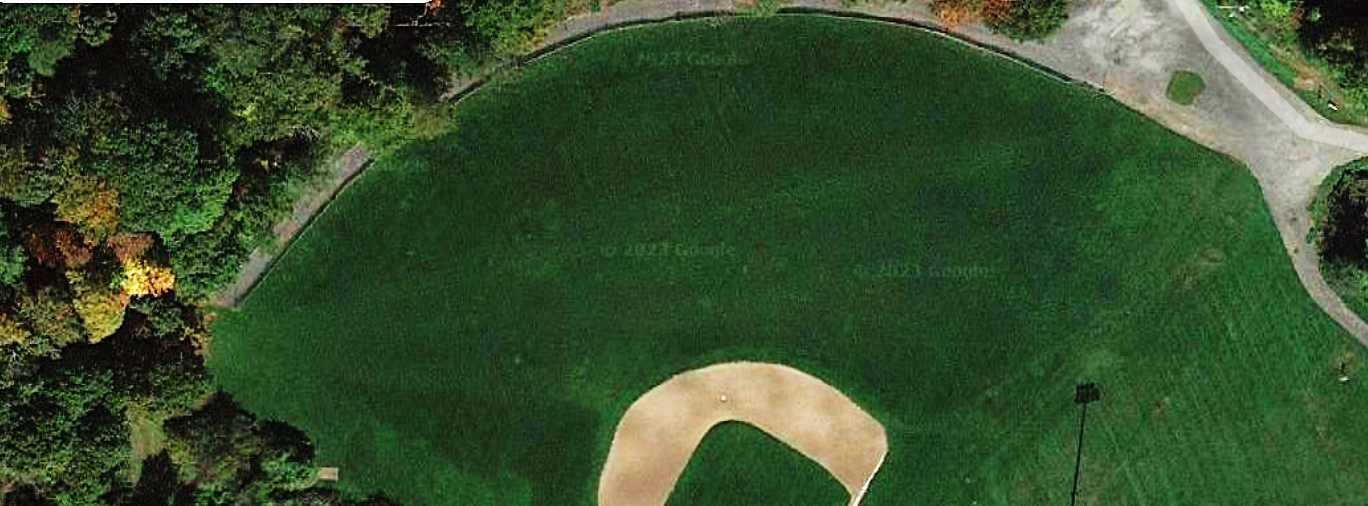 LOWER B
LOWER A
LOWER C
Upper Coakley
Monday 6:00-7:00 PM
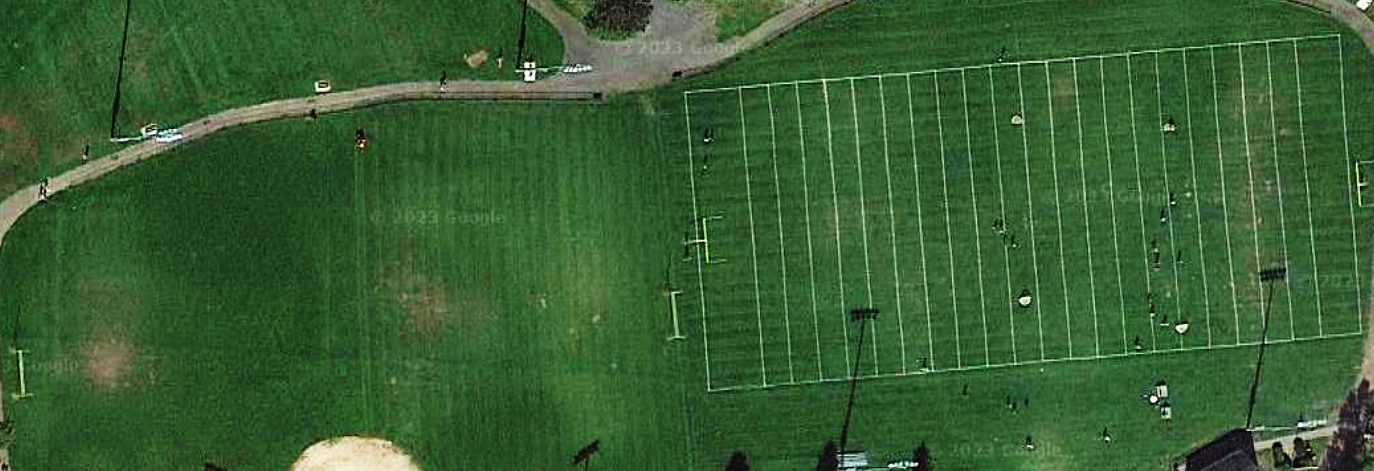 Field 2 Grade 1/2 - Revs
Field 1
Grade 1/2 – Revs
Field 3 Grade 3 Boys - Revs
Grade 3 Girls – Team Night
Upper Coakley
Monday 7:00-8:00 PM
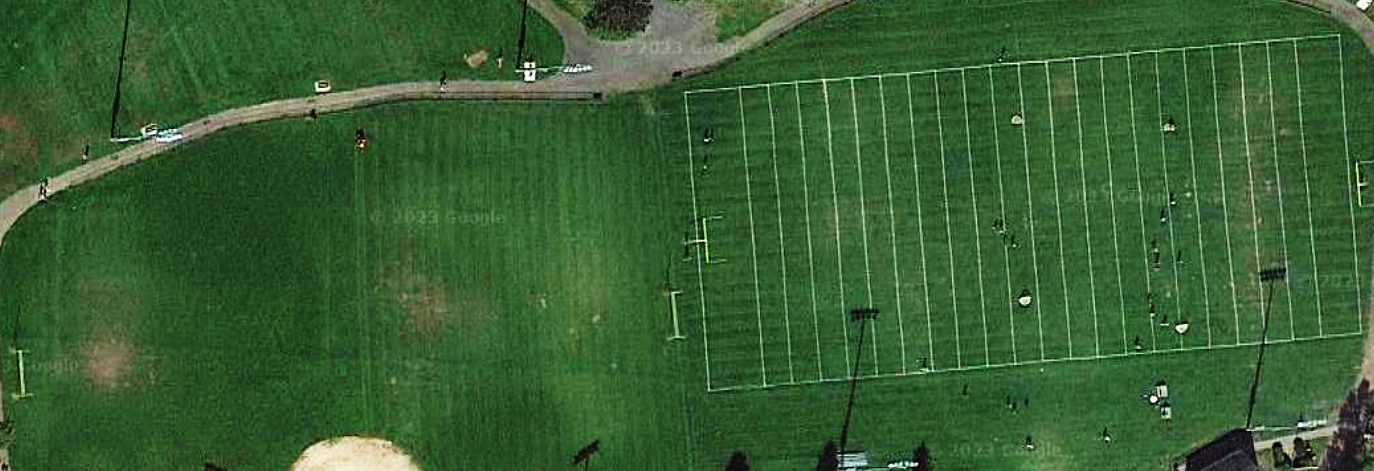 Field 1 – Revs Sign Ups
Dragons
Grade 7/8 Boys
Raiders – Mike Lockard
Field 2 – Revs Sign Ups
Grade 5/6 Boys
Wolfpack – Matt Kowalski
Grade 5/6 Girls
Thunder – Mark Hevert
Upper Coakley
Monday 8:00-9:00 PM
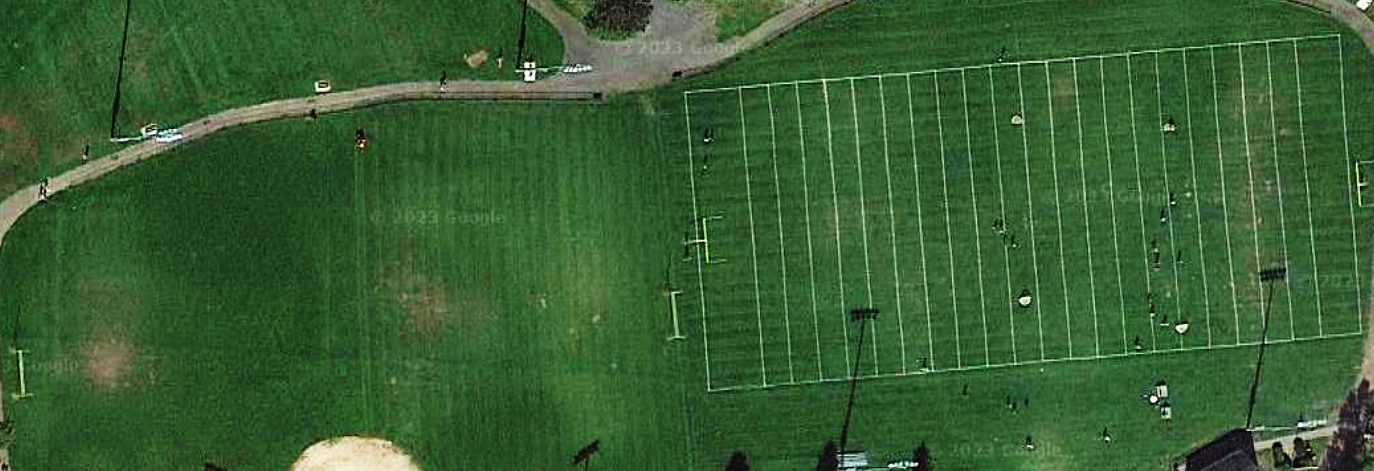 Grade 5/6 Boys Pirates – Patrick Hughes
Grade 7/8 Boys Vikings – Dave Prickett
Field 3
Field 4 Far
Field 4 Near
Lower Coakley
Wednesday 6:00-7:00
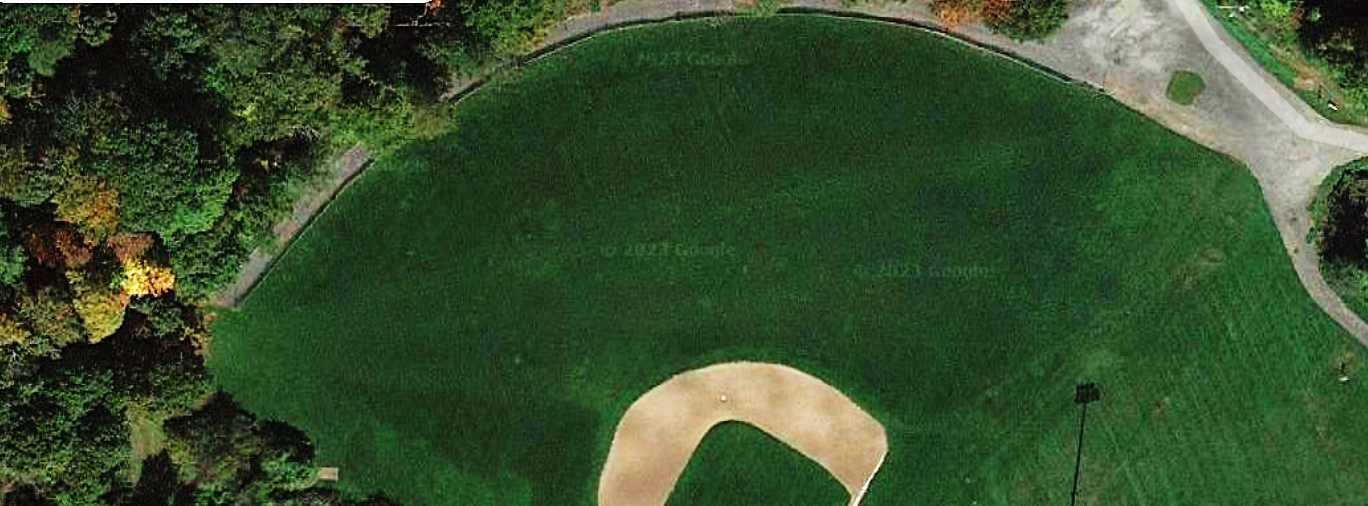 LOWER B
LOWER A
Grade 4 Boys Hawks – Dave Siekman
LOWER C
Grade 4 Boys
Pioneers – Doug McInnis
Grade 4 Boys Frontier – Ian Moorhouse
Lower Coakley
Wednesday 7:00-8:00 PM
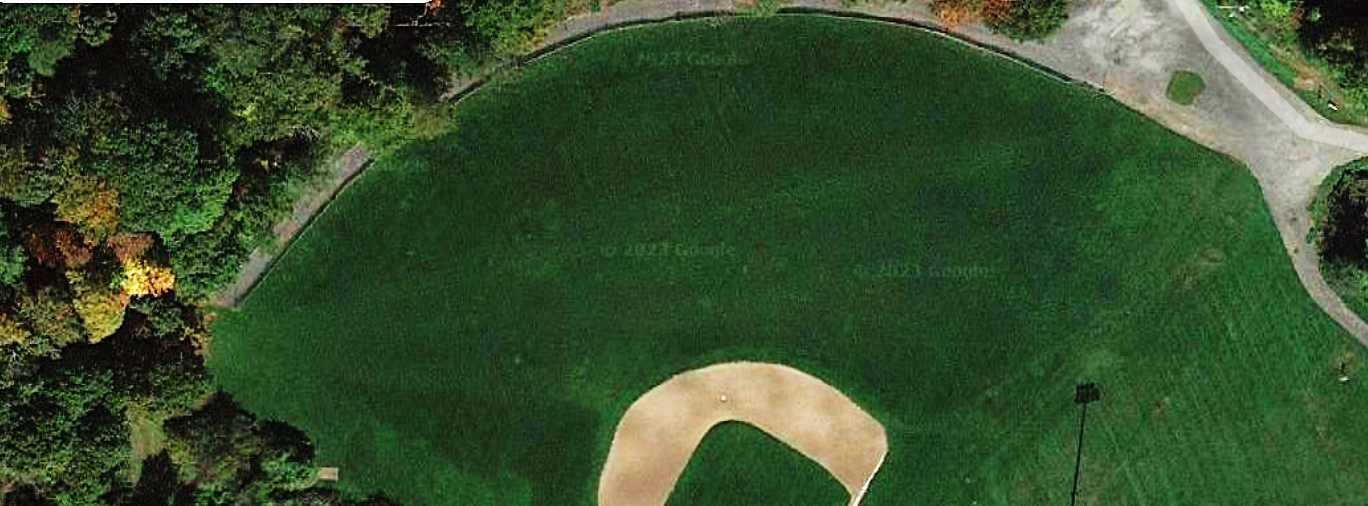 LOWER B
LOWER A
Grade 7/8 Boys
Raiders – Mike Locklard
Grade 5-6 Boys
Mavericks – Ryan Russell
LOWER C
Lower Coakley
Wednesday 8:00-9:00 PM
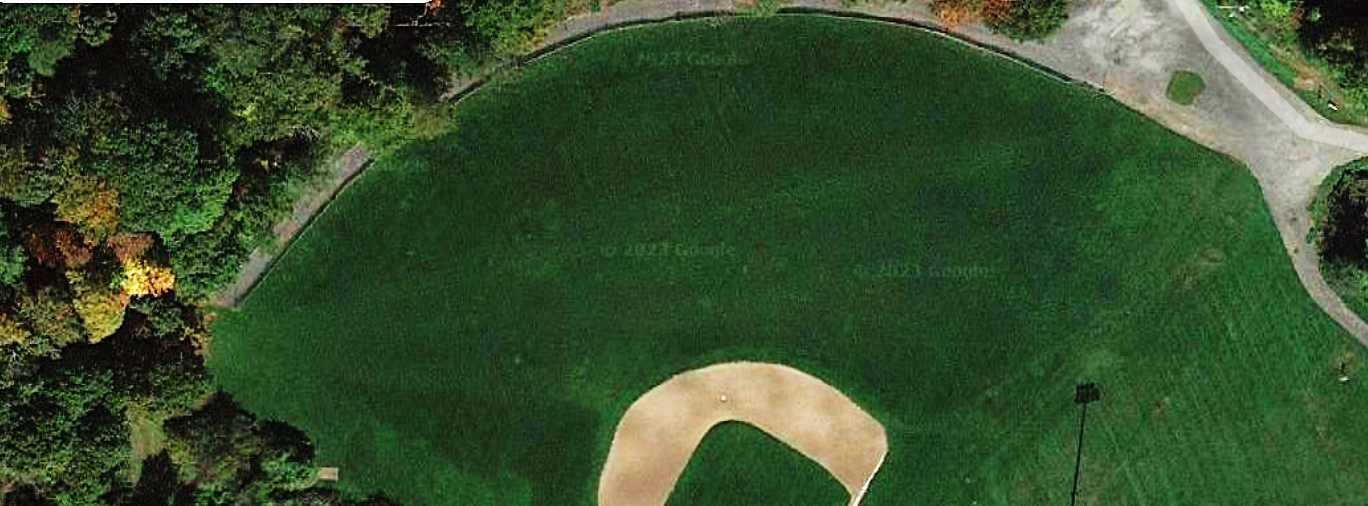 LOWER B
LOWER A
LOWER C
Upper Coakley
Wednesday 6:00-7:00 PM
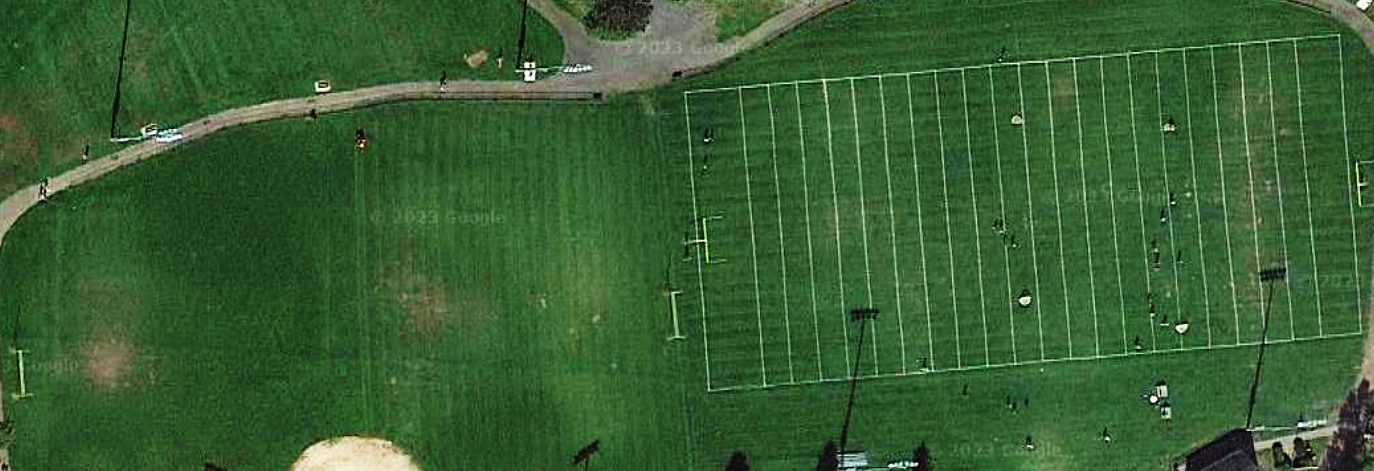 Field 2 Grade 1/2 - Revs
Field 1
Grade 1/2 - Revs
Field 3 Grade 3 Girls - Revs
Grade 3 Boys – Team Night
Upper Coakley
Monday 7:00-8:00 PM
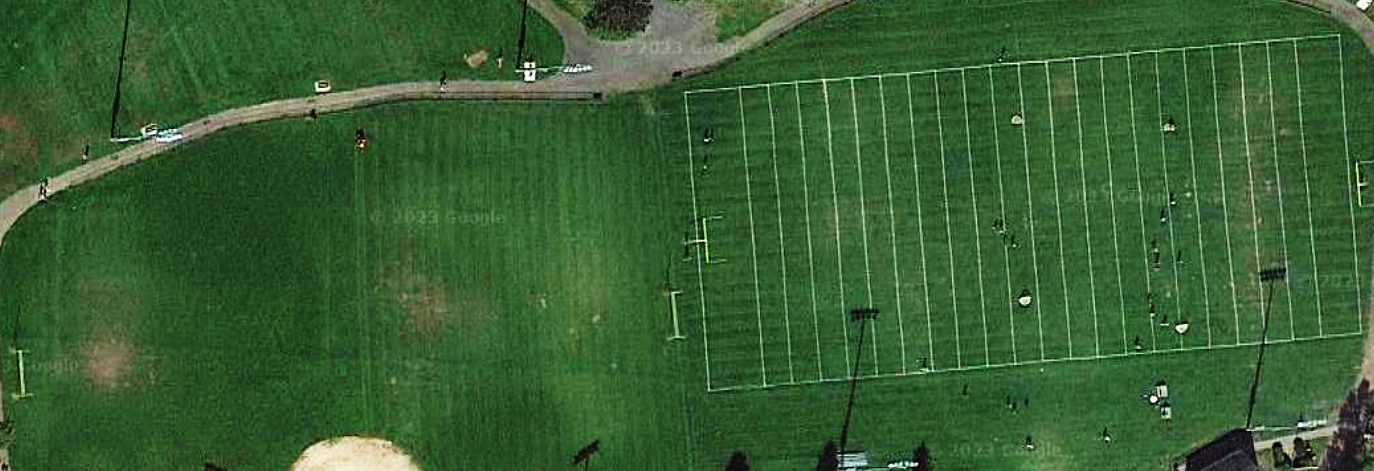 Grade 4 Girls Clash – Mark Negron
Field 1 – Revs Sign Ups
Field 2 – Revs Sign Ups
Grade 5/6 Boys Wolfpack – Matt Kowalski
Grade 4 Girls Bolts – Ryan Bower
Grade 5/6 Girls Thunder – Mark Hevert
Upper Coakley
Wednesday 8:00-9:00 PM
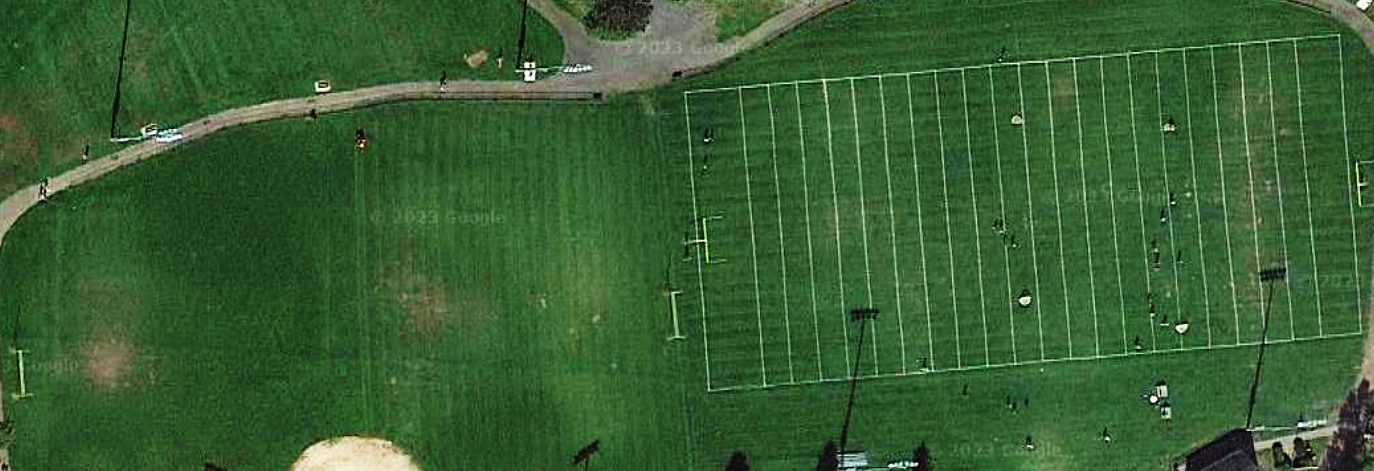 Grade 7/8 Boys Vikings – Dave Prickett
Field 1
Field 3
Field 4
Father Macs
Monday 5:00-6:00 PM
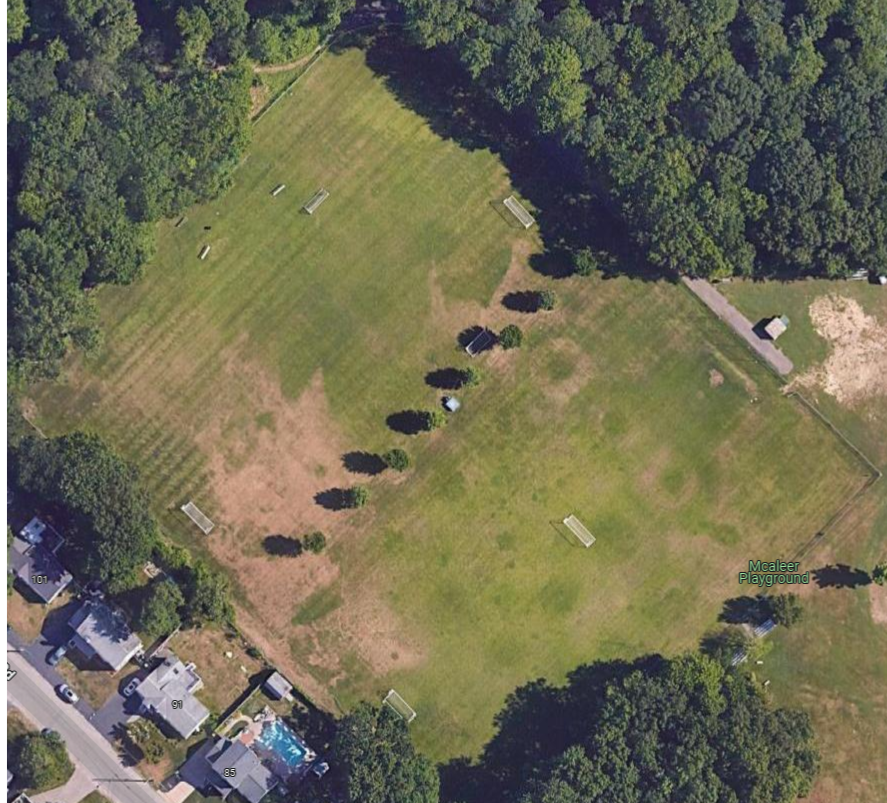 Grade 5/6 Girls Wild – Tony Valeri
Father Macs
Monday 6:00-7:00 PM
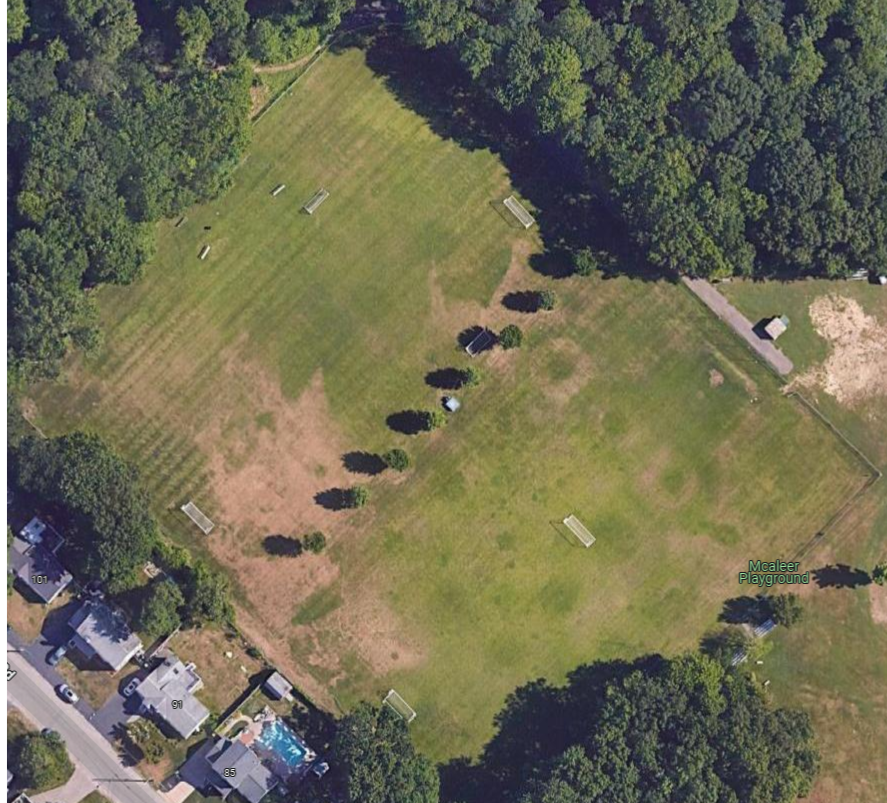 Grade 5/6 Boys
Revolution – Susan Doughty
Grade 5/6 Girls
Mustangs – Laura Goldberg
Grade 7/8 Girls Lightning – Steve Weafer
Grade 7/8 Girls
Hurricanes – Pete Noble
Grade 7/8 Girls
Force – Vanessa McCarthy Boucher
Father Macs
Monday 7:00-8:00 PM
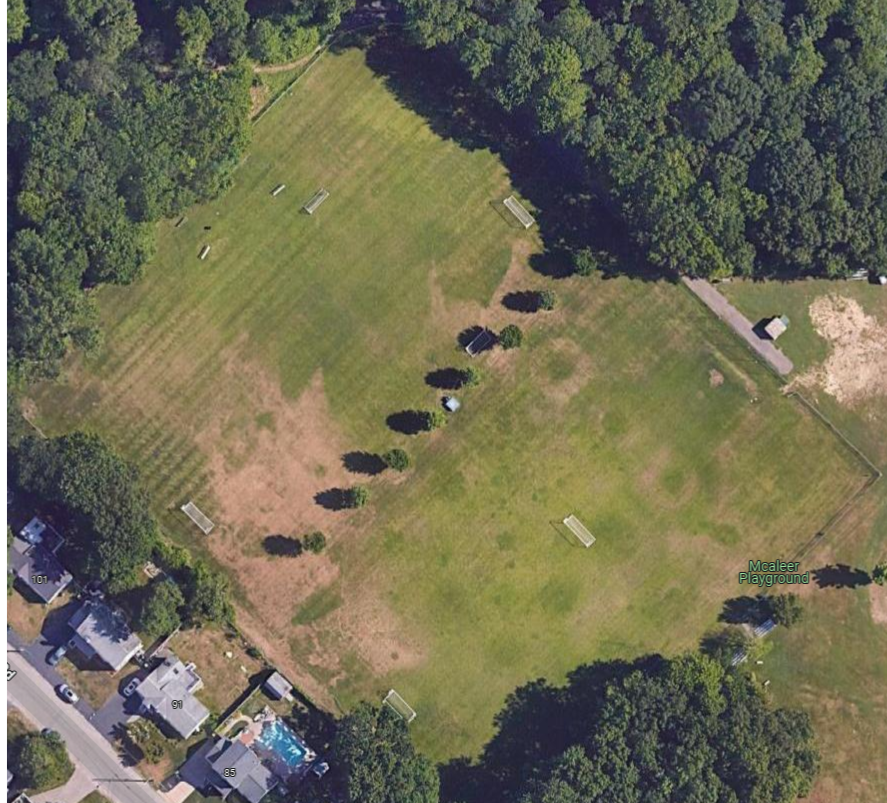 Father Macs
Tuesday 6:00-7:00 PM
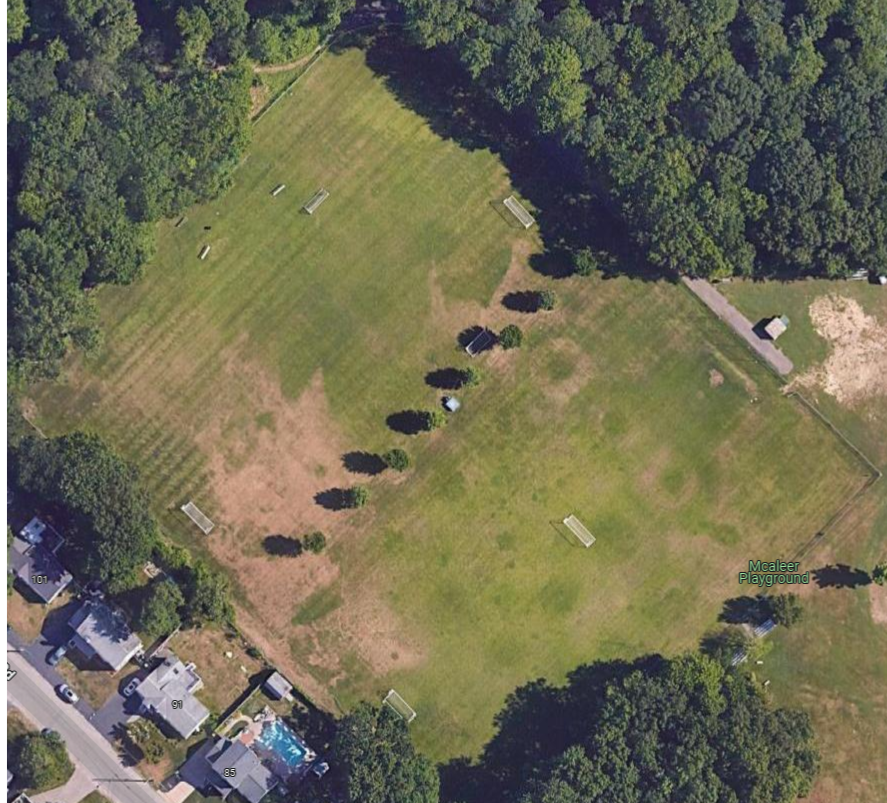 Grade 7/8 Boys Warriors – Joe Papadopoulos
Grade 5/6 Boys Strikers – Mike Medeiros
Grade 5/6 Boys Blue Dynamo – Tim Doherty
Father Macs
Tuesday 7:00-8:00 PM
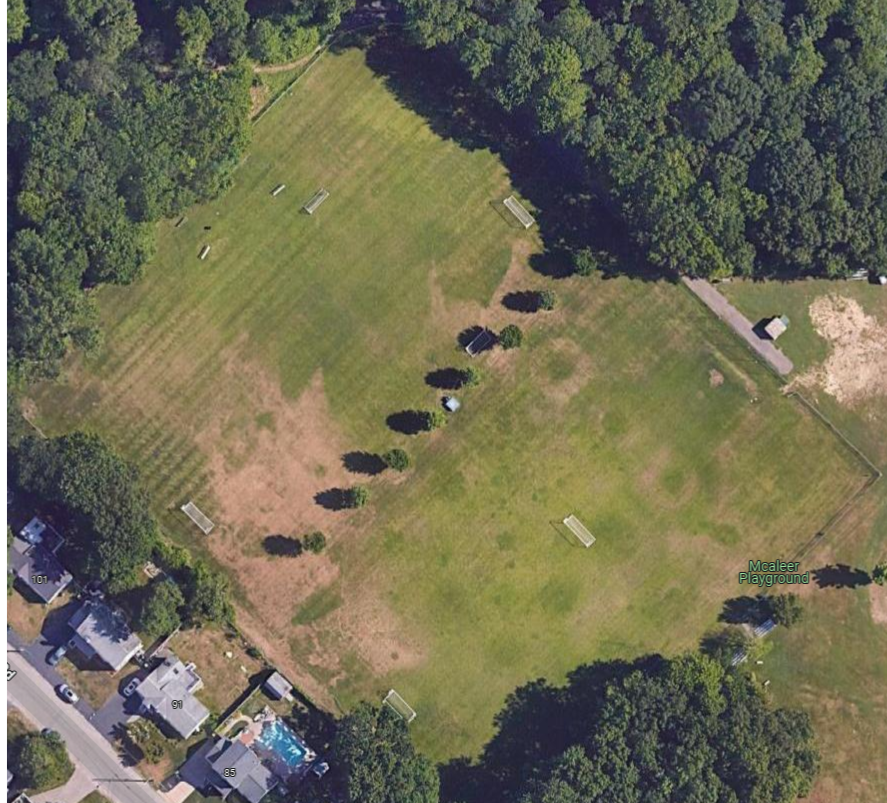 Grade 4 Girls Fierce – Kevin O’Rourke
Father Macs
Wednesday 5:00-6:00 PM
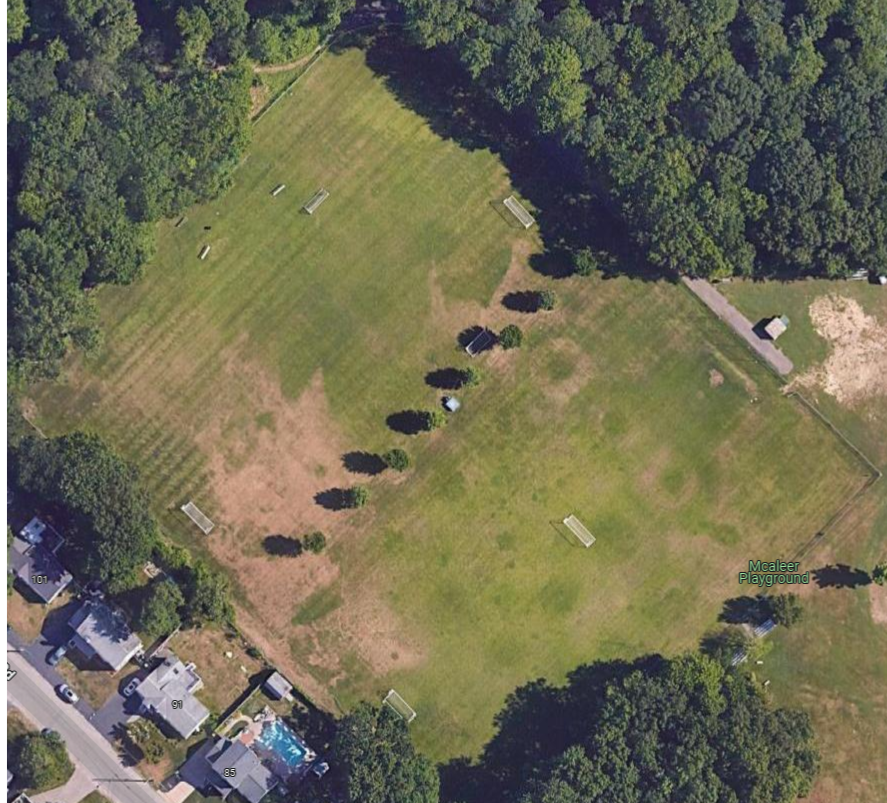 Grade 5/6 Girls
Wild – Tony Valeri
Grade 5/6 Boys
Revolution – Susan Doughty
Grade 5/6 Girls
Cyclones – Derek West
Father Macs
Wednesday 6:00-7:00 PM
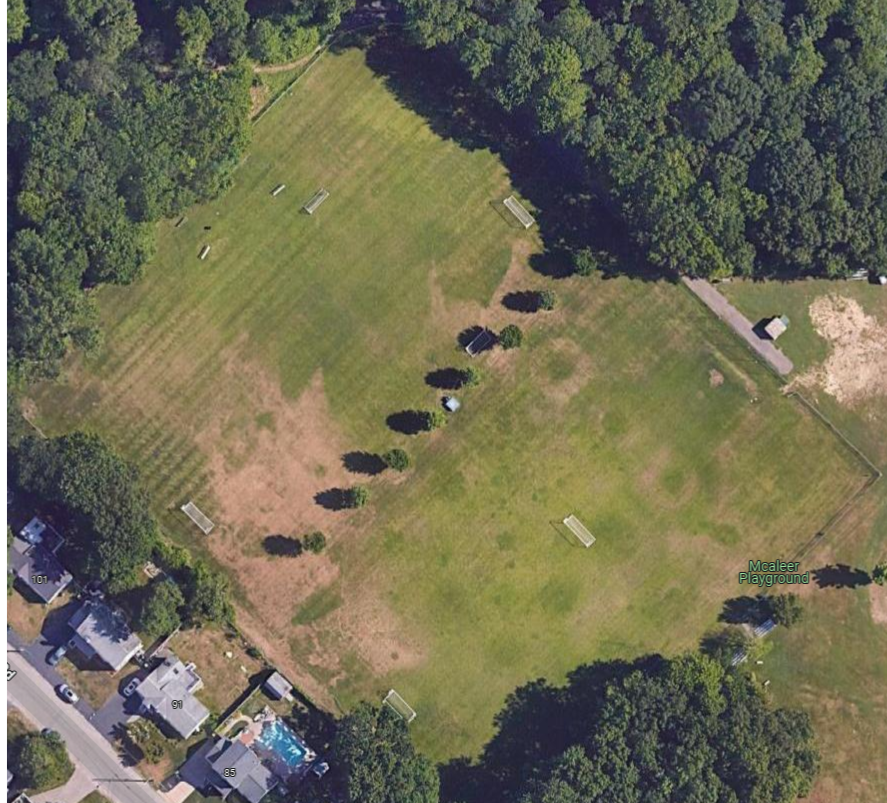 Grade 5/6 Girls
Mustangs – Laura Goldberg
Grade HS Girls Mustangs – Matt Falherty
Grade 7/8 Girls Lightning – Steve Weafer
Grade 7/8 Girls Hurricanes – Pete Noble
Grade 7/8 Girls
Force – Vanessa McCarthy Boucher
Father Macs
Wednesday 7:00-8:00 PM
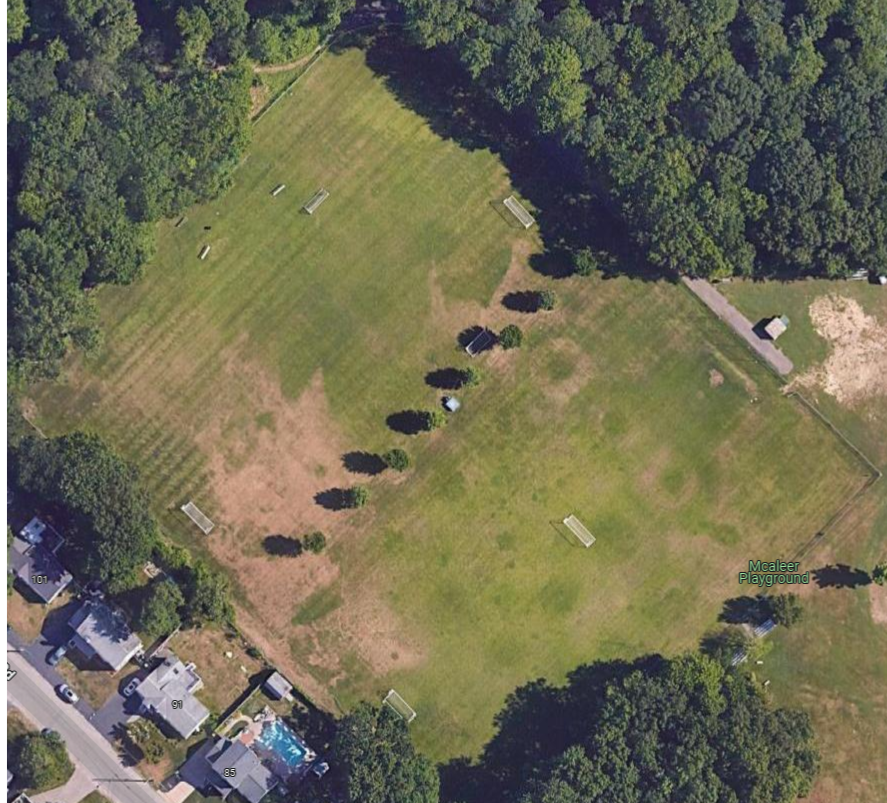 Grade HS Boys Stangs – Dave Carriero
Grade HS Boys Broncos – Camilo Ospina
Father Macs
Thursday 5:00-6:00 PM
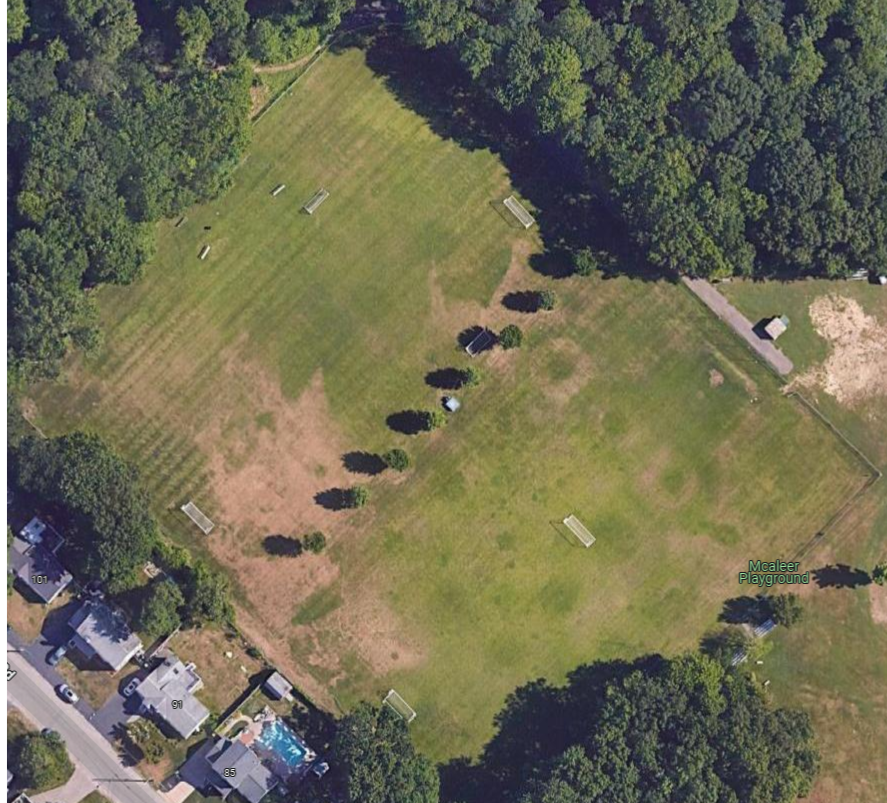 Father Macs
Thursday 6:00-7:00 PM
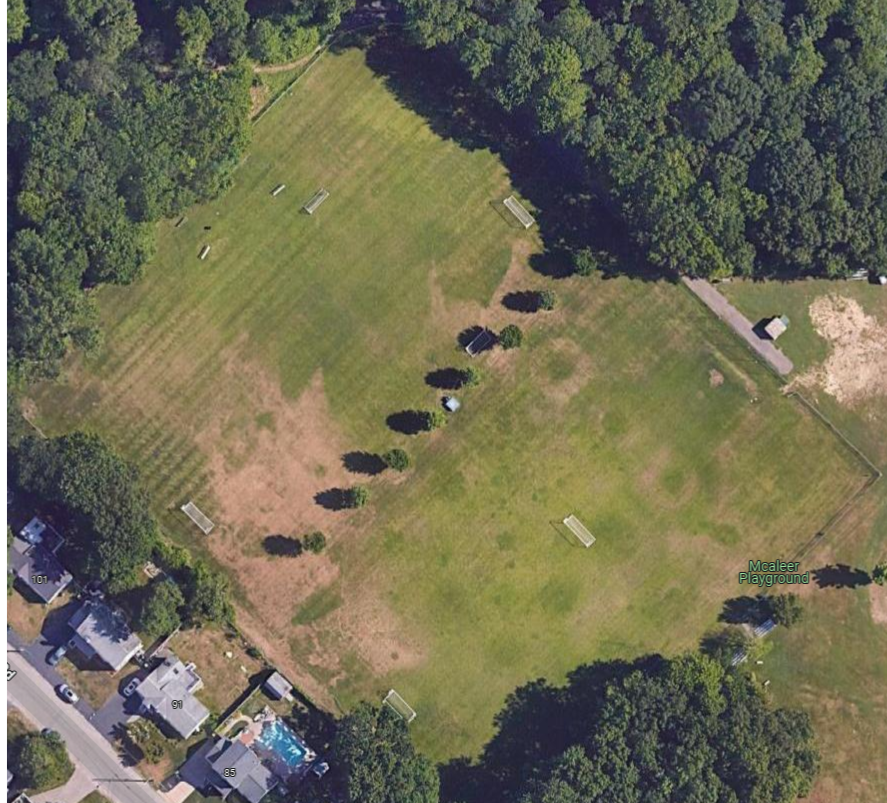 Grade 7/8 Boys Warriors – Joe Papadopoulos
Grade 5/6 Boys Pirates – Patrick Hughes
Grade 5/6 Boys Minoans FC George Athanasiou
Grade 4 Boys Dragons – Clemens Alt
Grade 4 Girls Clash – Mark Negron
Grade 4 Girls Bolts – Ryan Bower
Father Macs
Thursday 7:00-8:00 PM
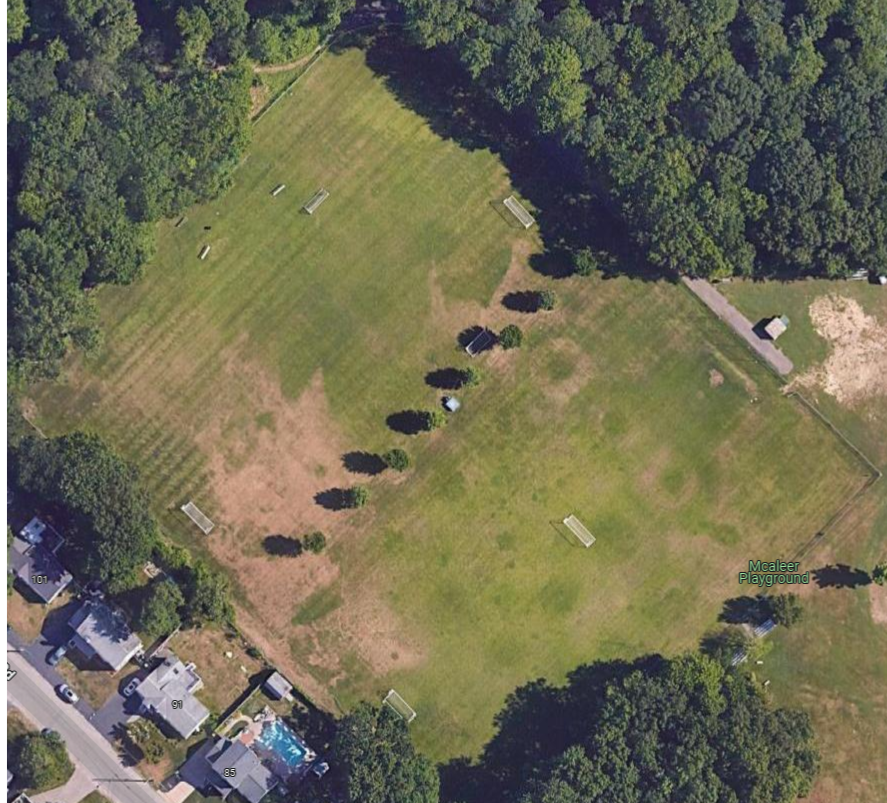 Grade 4 Girls Fierce – Kevin O’Rourke
Grade 5/6 Boys Strikers – Mike Medeiros
Father Macs
Friday 5:00-6:00 PM
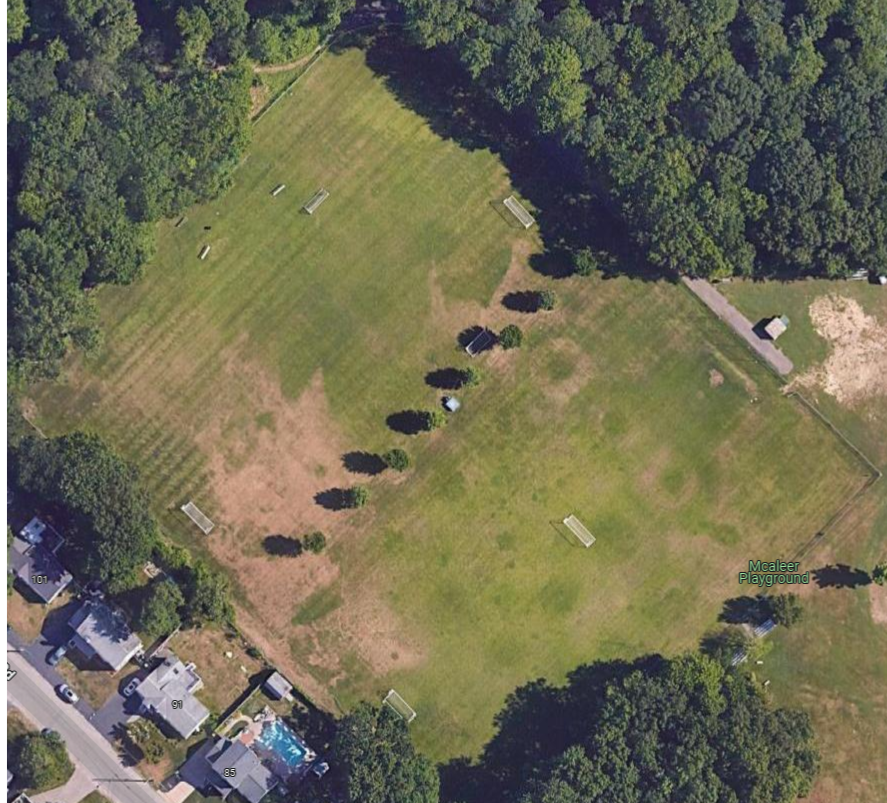 Grade 5/6 Girls Cyclones – Derek West
Father Macs
Friday 6:00-7:00 PM
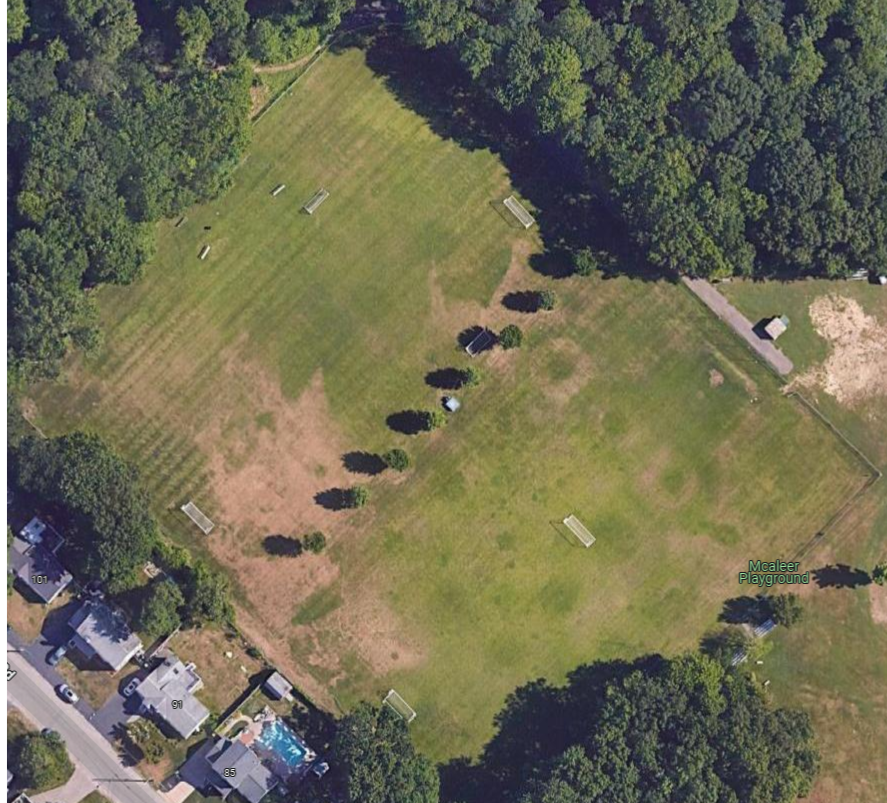 Grade 4 Boys Frontier – Ian Moorhouse
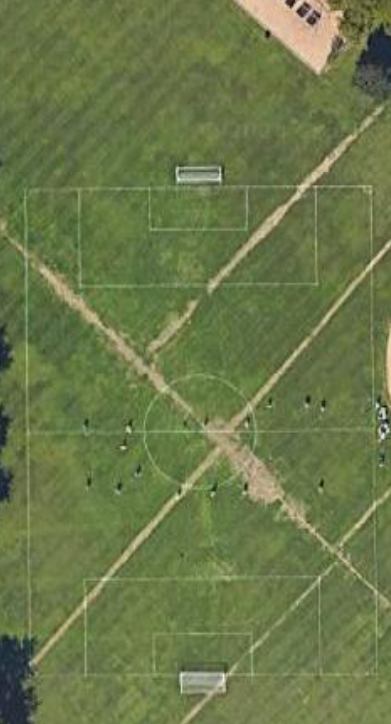 Ellis Field
Wednesday 5:00-6:00 PM
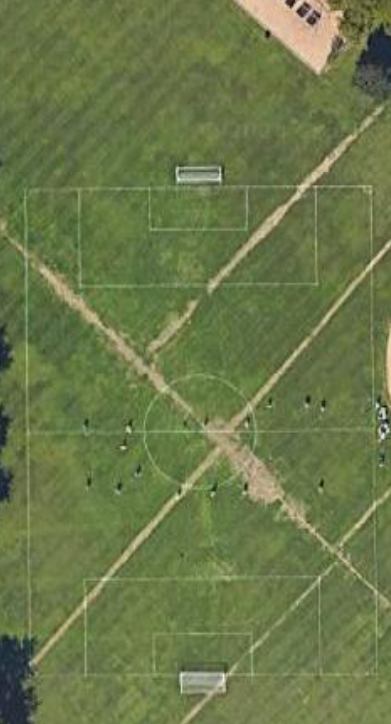 Ellis Field
Wednesday 6:00-7:00 PM
Grade 5/6 Boys Blue Dynamo – Tim Doherty
Grade 5/6 Boys Minoans FC – George Athanasiou
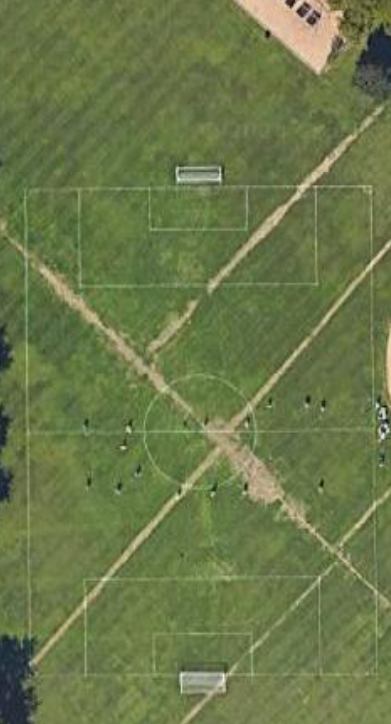 Ellis Field
Wednesday 7:00-8:00 PM